Developing a Partner Reward Strategy – to build competitive advantage
Peter Scott Consulting
www.peterscottconsult.co.uk
Topics to be covered
Putting reward into context
Understanding how competitive rewards are personal
Which system is best?
Developing performance – based criteria 
Managing the process of appraisal
Making the transition from one system to another
1. An appropriate reward system is strategic and should be seen as a component part of achieving competitive advantage  over rivals
To become more competitive than rivals a law firm will need to  …..

consistently deliver what clients require – and do so better than rivals. 

To do this will mean ensuring a firm’s people perform at higher levels than rivals 

Essential to get the best out of people to maximise their potential and performance

But - how skilled are law firms at getting the best out of their people?
To do this will require a law firm to ….
Understand what it really values and what it takes to succeed at the firm 

A firm should then invest in and reward what it says it values if it is to get the best out of its people to provide its clients with what they require 

What gets rewarded gets repeated
Reward strategies are driven by the market
Success depends on the ability to attract, retain and develop outstanding performers 

However, if a firm is unable to offer competitive rewards in its market then 
        - it risks losing its best people
        - it will be unable to recruit the best 

In every legal market there is a threshold figure for average profit per equity partner (PEP). Below that threshold a firm will be at risk of losing its best people
2. Competitive rewards are personal
For example, consider why partners leave law firms?

Reputation / profile of firm
Defined vision and strategy
Culture
Money
Career prospects
Quality of work / clients
Feeling valued / relative worth

Am I in the wrong firm?
Feeling ‘valued’
Firms should not underestimate the importance of the need to feel ‘valued’
‘I am not being paid what I am worth’

It is often relative worth which matters more
‘I am worth more than he is’


A reward system should aim to determine the relative contribution of each partner with respect to other partners
3. Which system is best?
No such thing as a perfect system
One which works well for one firm may be a disaster for another firm
A system should be regularly reviewed to meet the changing needs of the firm as it seeks to achieve its competitive advantage
Which system?
     - traditional lockstep?
     - modified lockstep involving performance – based elements? 
     - ‘eat what you kill’?

What is a firm trying to achieve?
Objectives of a partner reward system?
A well designed partner reward system should – 

be aligned with a firm’s strategic goals

help maintain a firm’s competitive position in the recruitment market

provide rewards which recognise each individual’s relative ‘worth’

help create a culture of higher performance and sharing

encourage the development of new skills within a firm
Profitability is key
No reward system can make up for a lack of profitability

What is the market average PEP threshold?

Below that threshold a firm is ‘at risk’ of not being able to retain and recruit the best


A profit improvement plan may need to be implemented in parallel with developing a reward strategy
Traditional lockstep
Still a common form of sharing profits and rewarding partners in many firms

Progress up the lockstep is by reference to seniority as a partner, usually linked to increasing capital contributions

Top of the lockstep is a plateau with equality – until retirement.
Traditional lockstep
Advantages?
     - collegiality / culture
     - easy to manage

Disadvantages?
     - may not ‘fairly’ match reward to contribution
     - may not measure ‘relative worth’
     - only works if everyone ‘pulls their weight’
     - can be inflexible
Performance-based reward should ideally ….
Be consistent with and advance the goals of the firm

Determine the relative contribution of each partner with respect to other partners

Have strong emphasis on performance (but not just personal billings)

Differentiate between high and average performers


NB - underperformance should be addressed separately
An example of a modified lockstep with a performance – based element
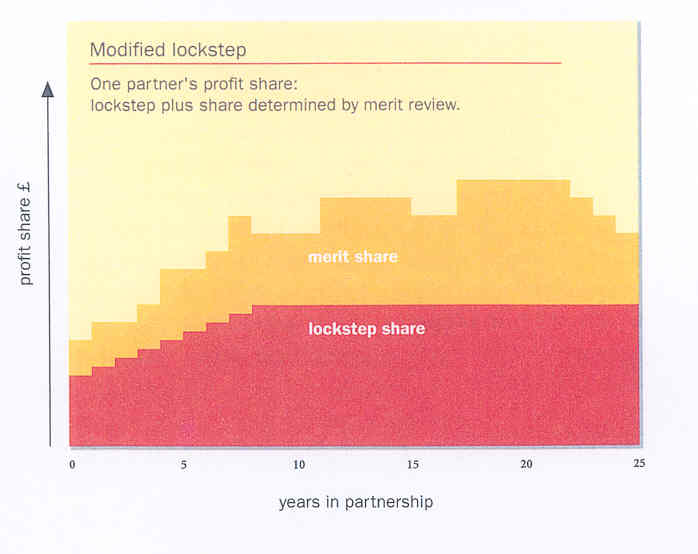 Elements of a performance-based system
Should establish individual partner goals and plans

Should attempt to move partners to strengths and away from weaknesses

Can be ‘weighted’ to help a firm achieve its objectives from time to time 

Should involve sustained performance over a period

Not too many moves up or down

Provide for large differentials between levels and between top and bottom
4. Developing performance criteria
Performance criteria are fundamental to developing a reward strategy and should be designed to advance a firm’s competitive goals by helping to develop, for example -  

Skills and expertise 
Client service
Enhancement of firm’s reputation
Market share
Enhanced financial performance
A culture of sharing
How to develop reward criteria?
Involve partners in clarifying criteria to define ‘high performance’

Partners will then feel they ‘own’ the process

Will provide greater transparency for future partners

Focus on what will help the firm to achieve its goals



“What will it take to succeed at our firm?”
Examples of performance criteria
Developing / maintaining client relationships

Technical ability

Commercial awareness

Business development

Relationships with colleagues

Personal attributes 

Financial management
5. Managing the process of appraisal
Do you have performance development reviews? 

How effective are they?

Effectiveness of different types of performance development reviews?

    - downward only once a year?
    - on – going / informal?
    - 360 degree (all round) feedback?
Performance development reviews
Need to be part of an on - going performance management process and reward cycle

Can be used to support a particular development programme

Should aim to provide each partner with an agreed and actionable performance development plan and serve as a basis for reward
360 degree (all round) feedback?
Can involve -

Feedback from those you report to
Feedback from your peers
Feedback from staff who report to you

to provide an all-round perspective of
performance.
A typical 360° performance development review process
Obtaining feedback from colleagues can be an essential stage… 

to build on peoples’ strengths and to reinforce what they are already doing well

to identify what they could do better

To form the basis for reward
Advantages of 360 degree (all round) feedback to evaluate performance?
Who better to give feedback on peoples’ performance than their peers and the people with whom they work closely?
   
Compared with downward  only feedback –

      - More constructive
      - Better received
      - More effective to enhance performance or change behaviour
6. Making the transition from one system to another – for example from a traditional lockstep to performance – based reward
Be clear as to what you are seeking to achieve

Trust is essential

Can be very difficult - go slowly

Minimise changes first year / dry run option

Above all, communicate
Moving to a performance based reward system
Involve partners in the development of the reward system and process

Explain its purpose, benefits and how it will work

Must be a process to which partners are willing to commit - do not seek to impose it on partners

Partners must fully support the process if they are to change as a result 

The process must not be seen as threatening
Who should evaluate performance and decide on reward?
No single best way to do this – whatever way best suits your firm

  trust is essential

  management must have significant representation and influence

 involve trusted non-management individuals or a ‘non – exec’ for checks and balances
Any questions?